SePU sin spørreundersøkelse i barnehage og skole
Ann Margareth Gustavsen
Hva sier forskningen om bruk av data?
Internasjonale undersøkelser viser at skoler som aktivt bruker data forbedrer elevenes læringsutbytte i større grad enn skoler som ikke gjør det (Bernhardt, 2013; Fullan, 2011;  Robinson, 2014; Sharratt & Fullan, 2012). 

Om man skal få fullt utbytte av et forbedringsarbeid er det nødvendig med systematiske evalueringer (Ertesvåg, 2012).
Senter for praksisrettet utdanningsforskning
Nasjonale føringer
Regional ordning
Regional ordning skal bidra til at barnehager utvikler sin pedagogiske praksis gjennom barnehagebasert kompetanseutvikling i samarbeid med universitet og høgskole. Kompetansetiltakene skal bygge på analyse av virksomhetens kompetansebehov, og gjennomføres i samarbeid med universitet og høgskole. 
Desentralisert ordning: 
Tilskuddsordningen gir barnehage- og skoleeiere støtte til å vurdere og planlegge kompetanseutvikling ut fra egne behov.
Tilskuddsmidlene kan brukes til:
vurdering av kompetansebehov
planlegging og utvikling av kompetansetiltak
gjennomføring av tiltak
Kompetanseløftet:
Siden kompetanseløftet skal omfatte hele laget rundt barna og elevene, vil kommunene ha et særskilt ansvar for å vurdere det samlede kompetansebehovet både hos ansatte i barnehager og skoler, i PP-tjenesten og det øvrige støttesystemet.
Kvalitetsvurdering, kvalitetsutvikling og kompetanseutvikling
Skal kvalitetsvurdering fungere som et utviklingsredskap, må barnehager, skoler og kommuner kunne arbeide systematisk med innhenting og analyse av informasjon som grunnlag for utviklingsarbeid på organisasjonsnivå. 
Kompetanseutvikling er et av de viktigste virkemidlene staten har for å støtte opp under arbeidet med kvalitetsutvikling i barnehage og skole og for å møte de kvalitetsforskjellene som finnes mellom barnehagene og mellom skolene. 
Kvalitetsvurdering er viktig for å utvikle barnehagen og skolen som organisasjon, og det er en forutsetning for kvalitetsutvikling.
Spørreundersøkelse - grunnskole
Spørreundersøkelse - grunnskole
«Den pedagogiske verdikjeden» (Paulsen, 2021)
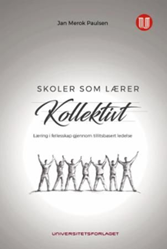 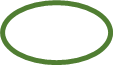 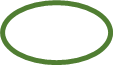 Spørreundersøkelse barnehage
Spørreundersøkelse barnehage
Resultatportalen
Resultatene i spørreundersøkelsen
Den enkelte enhets resultat vurderes opp «nasjonalt snitt».
I nettportalen kan den enkelte enhet vurdere sitt gjennomsnittsresultat på:
Enkeltspørsmål
Fokusområder
Disse kan igjen vurderes på:
Kommunenivå
Skolenivå
Trinn (ungdomstrinn – mellomtrinn - småskole)
Klassetrinn (eks 6.trinn)
Klasse (6 a)
Bakgrunnsvariabler: 
Kjønn 
Grunnleggende norskopplæring/ordinær
Spesialundervisning/ikke spesialundervisning
Foreldrenes utdanningsbakgrunn
For barnehage:
Kommunenivå
Barnehagenivå
Avdelingsnivå
For barnehage: 
Kjønn
Spesialpedagogisk hjelp/ikke
Foreldres utdanningsbakgrunn
Senter for praksisrettet utdanningsforskning
Oppfatninger fra elevene i småskolen
Oppfatninger fra 4- og 5- åringer i barnehagen
Lærerskjema:Sammen-likning av lærervurderinger fra 4 skoler i en kommune
Ansattskjema:Sammenlikning av gjennomsnitts-resultater ansatte i barnehage i 4  kommuner